Урок природознавства 2 клас
Гніздування птахів
Перша турбота птахів весною – звити 
гніздо для своїх пташенят.
Кращі майстри-будівельники – 
співочі птахи.  Вони в’ють гнізда з 
травинок, соломи, гілочок, листків, 
моху. Всередині вистилаюь пухом, 
пір’ям, шерстинками.
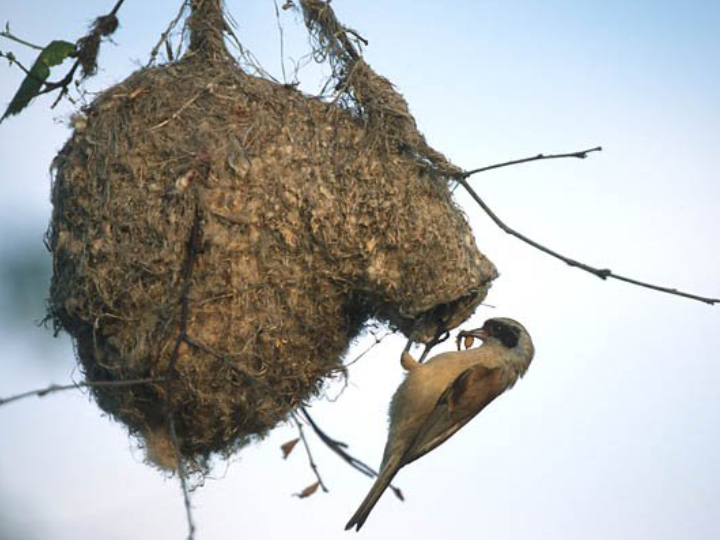 Ремез
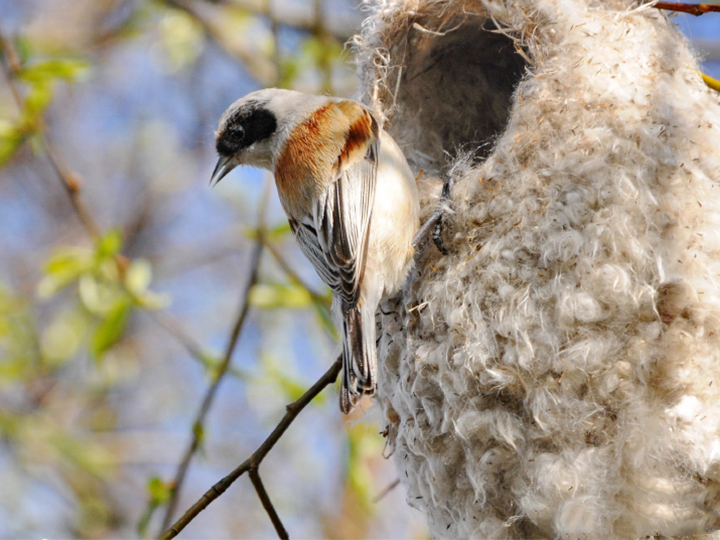 Ремез
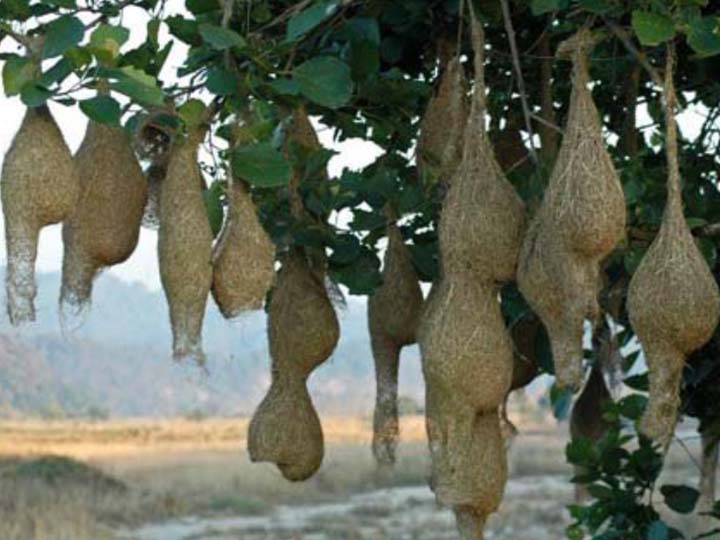 Ремез
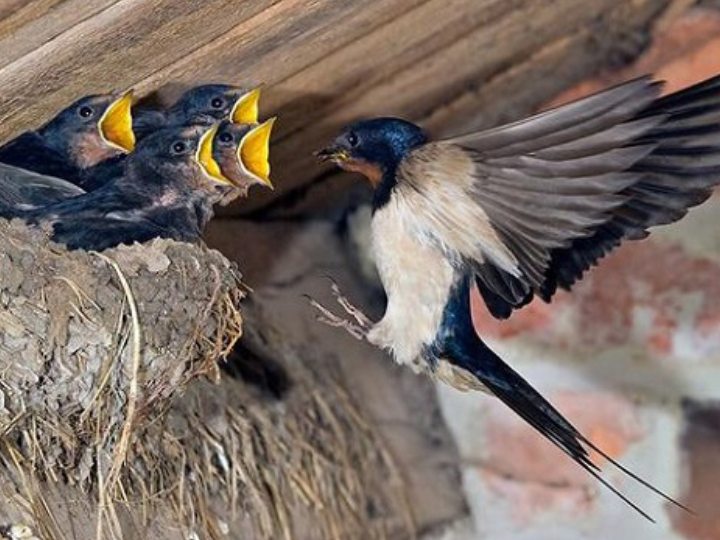 Ластівка
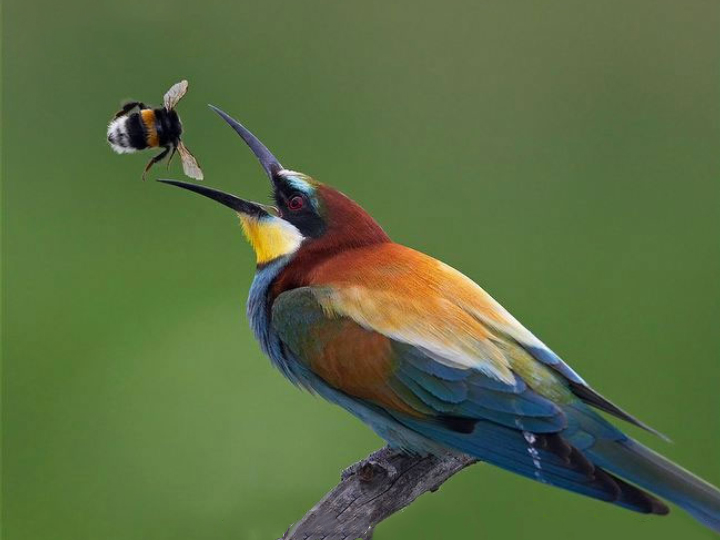 Бджолоїдка
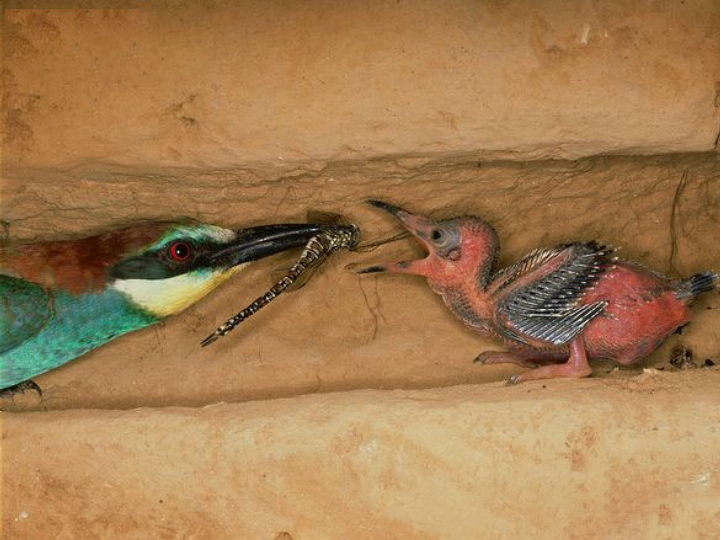 Бджолоїдка
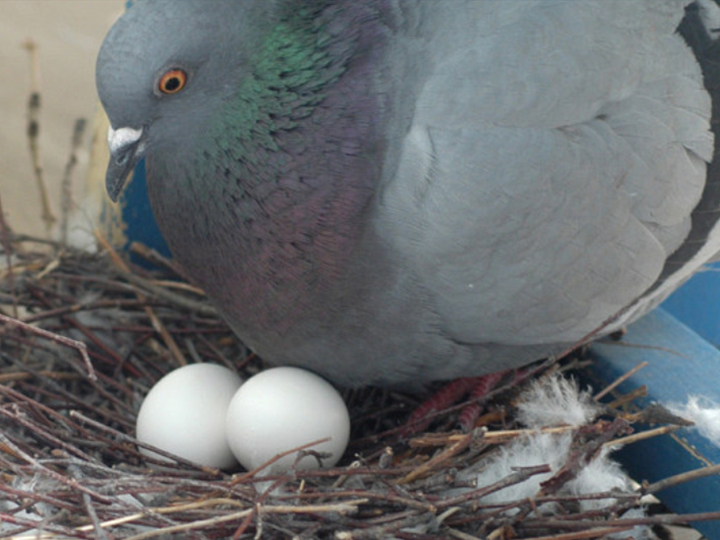 Голуб
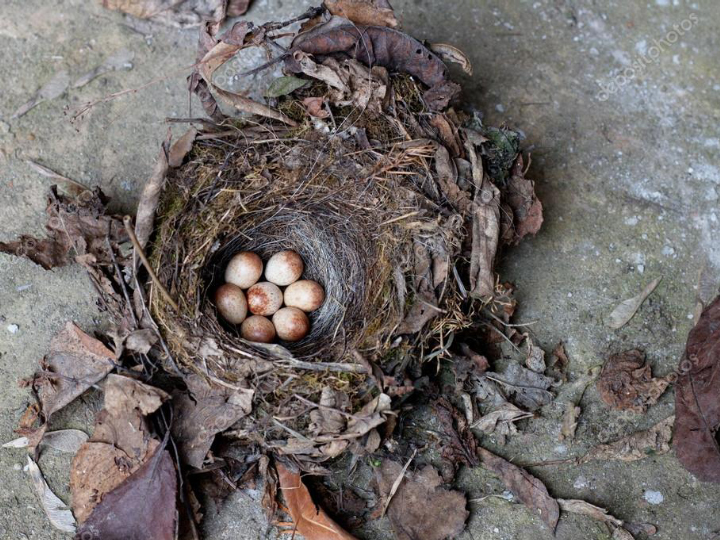 Горобець
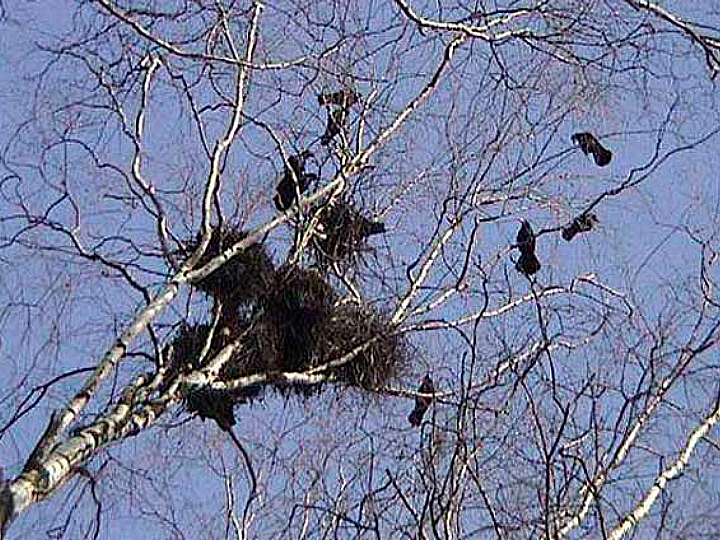 Грак
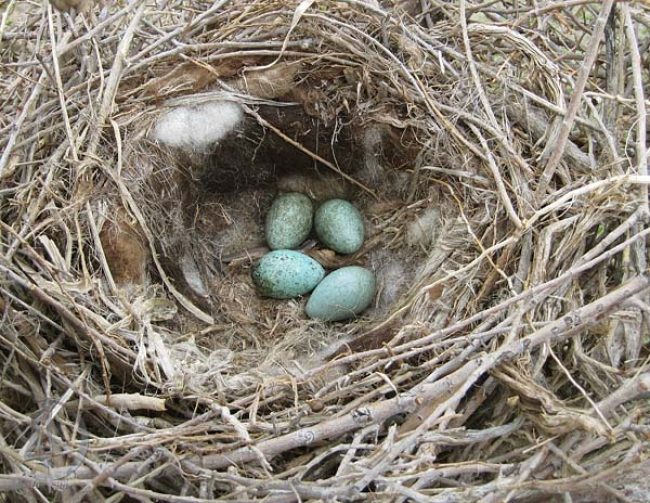 Грак
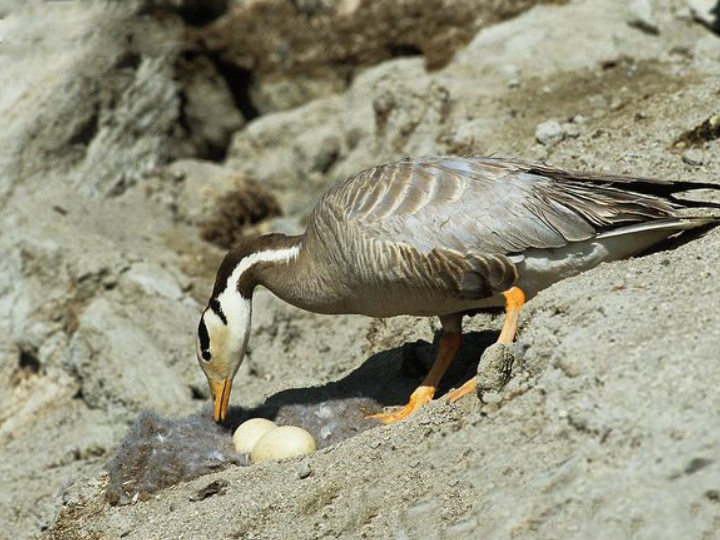 Гуси
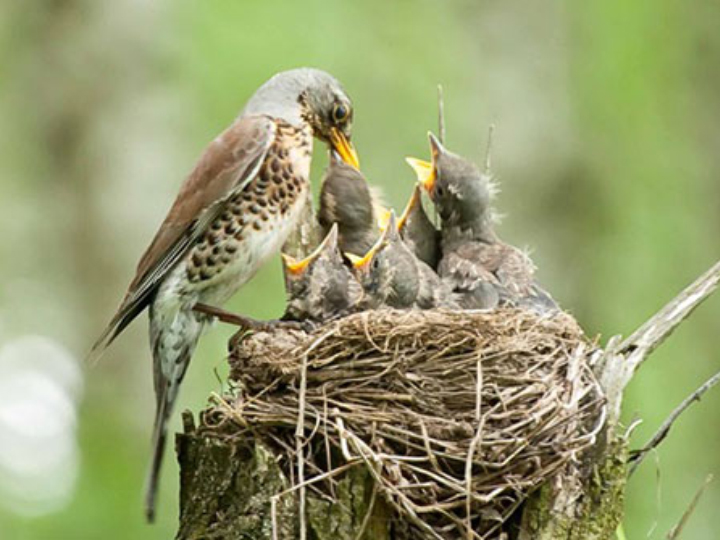 Дрізд
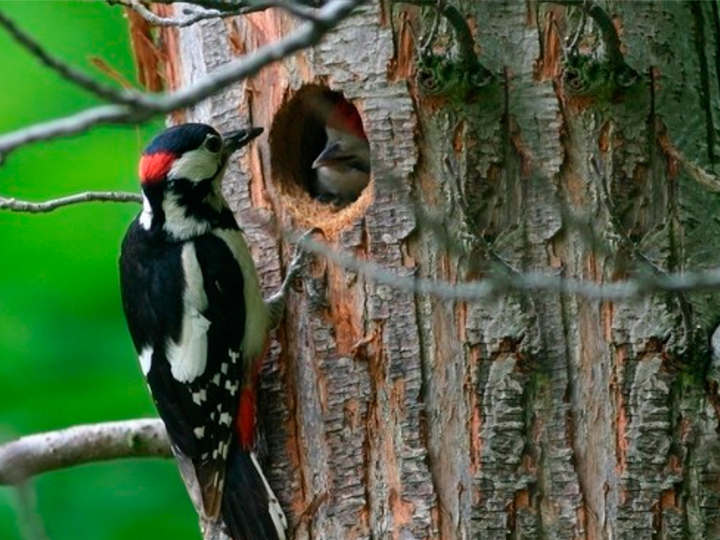 Дятел
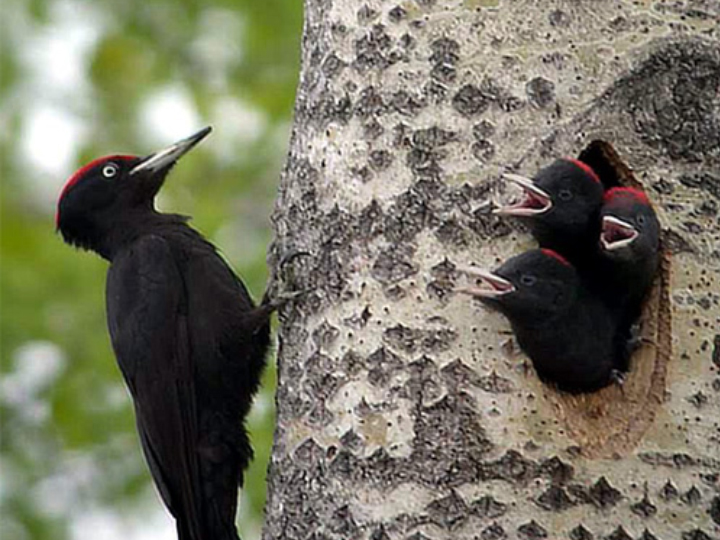 Дятел чорний
жовна
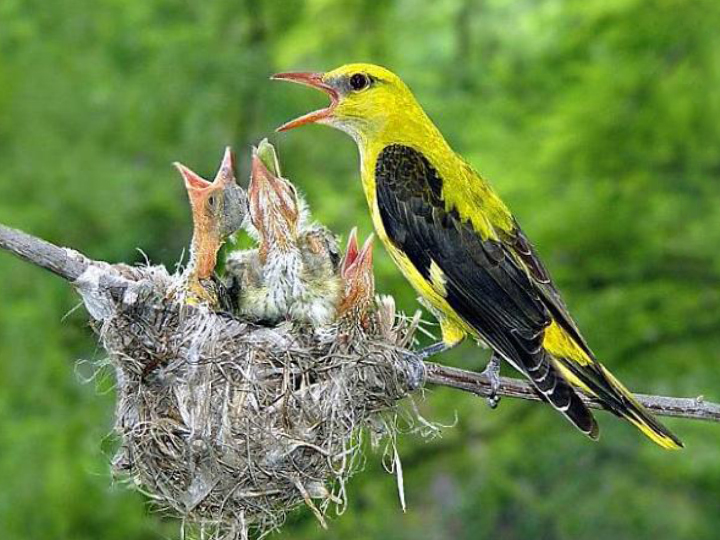 Вівільга
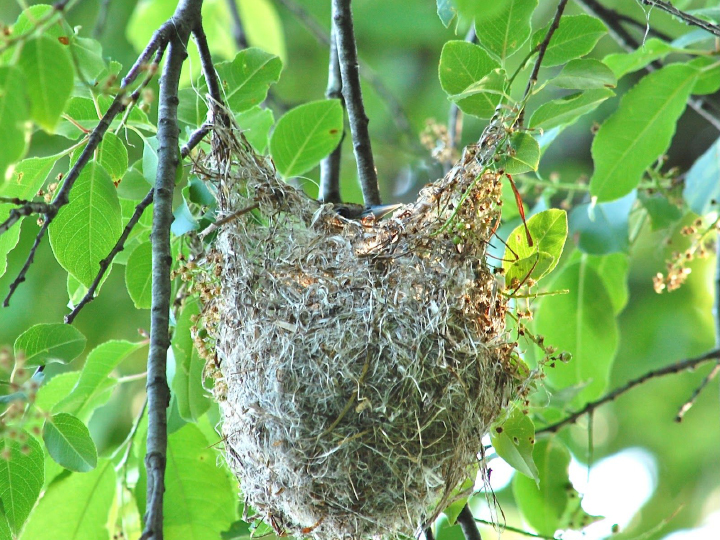 Вівільга
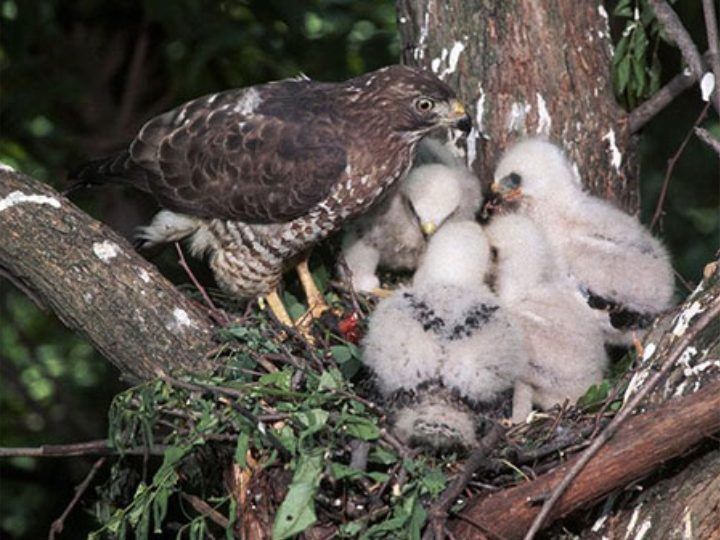 Канюк
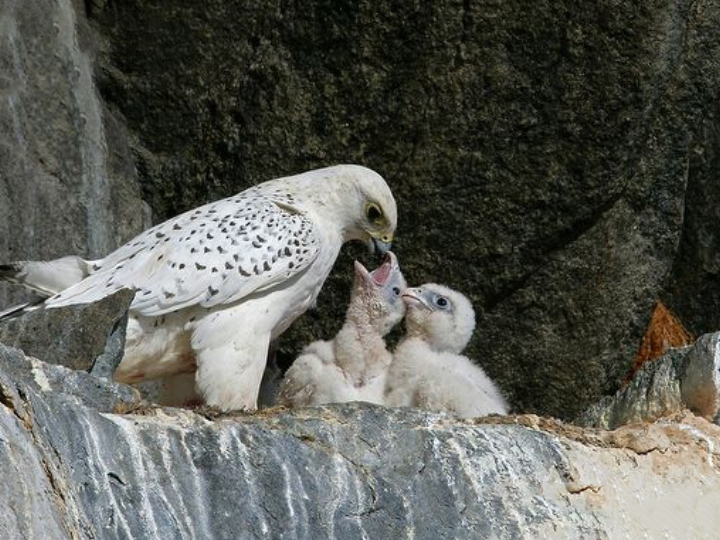 Кречет
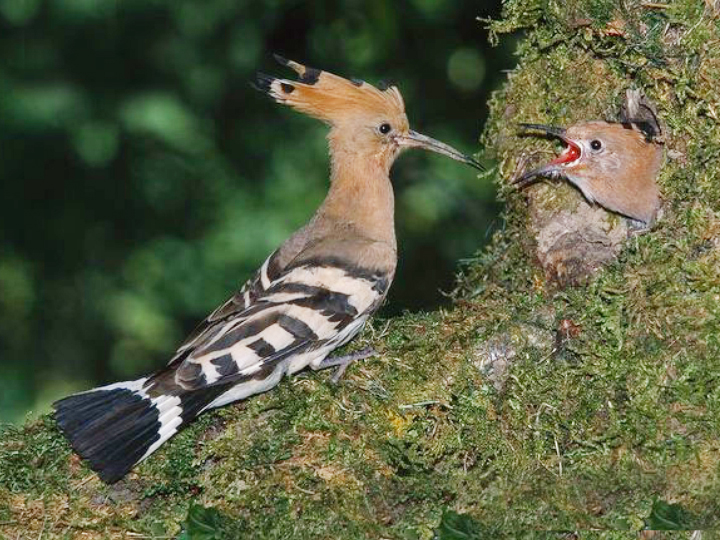 Одуд
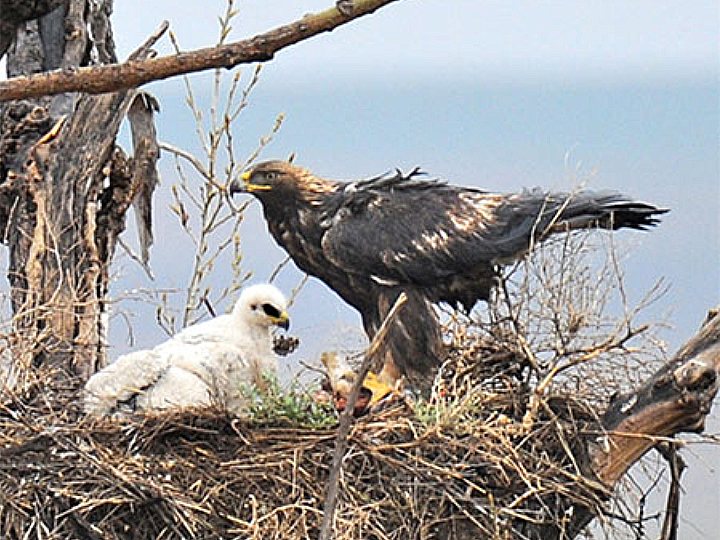 Орел
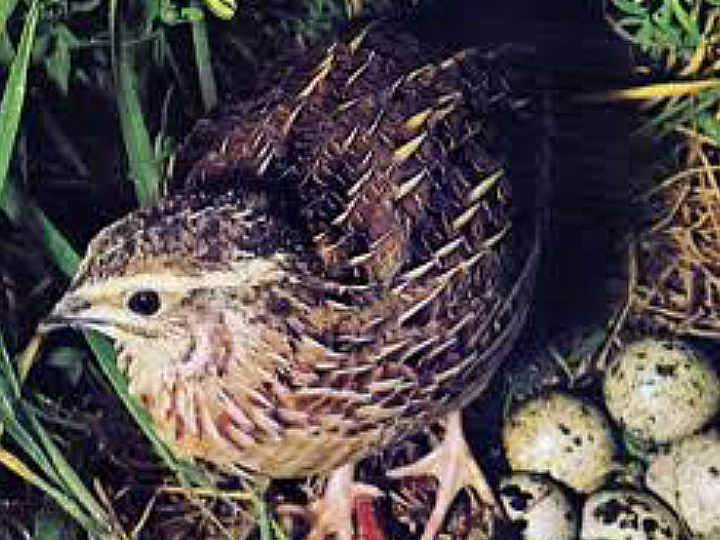 Перепілка
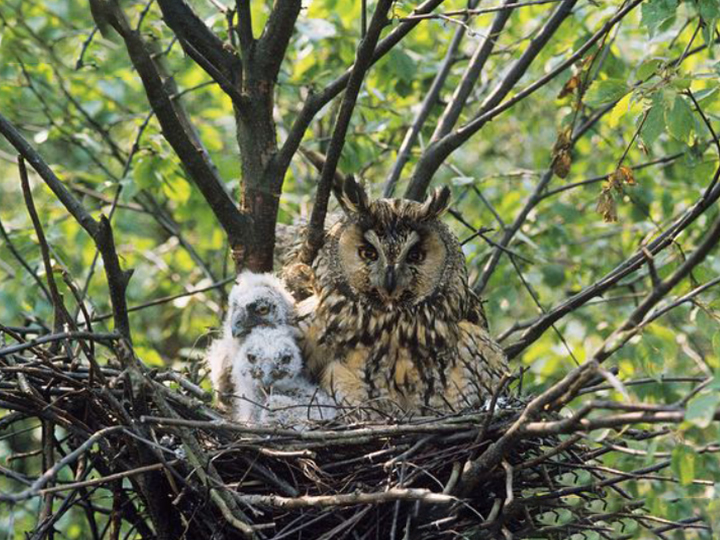 Сова
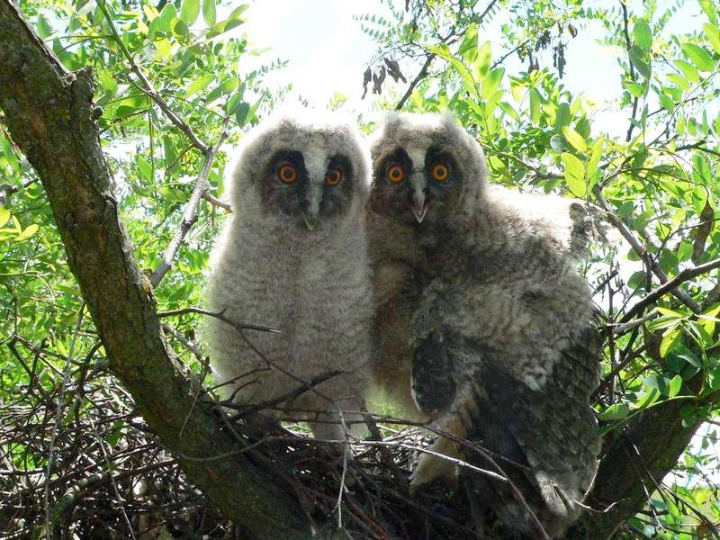 Сова
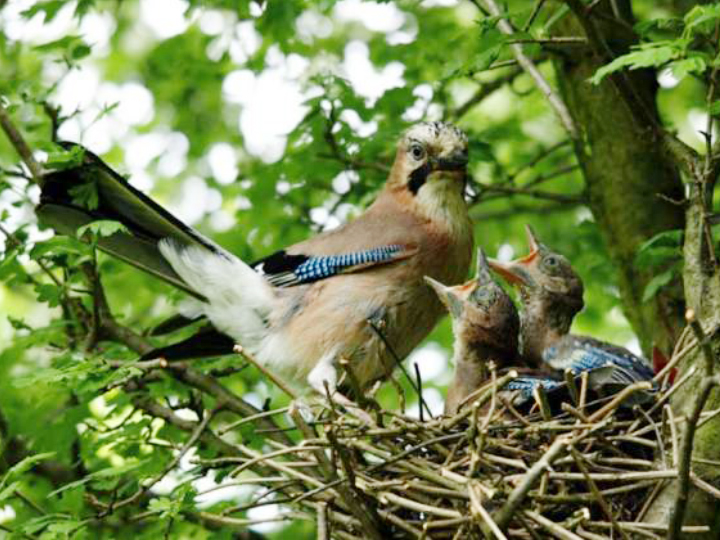 Сойка
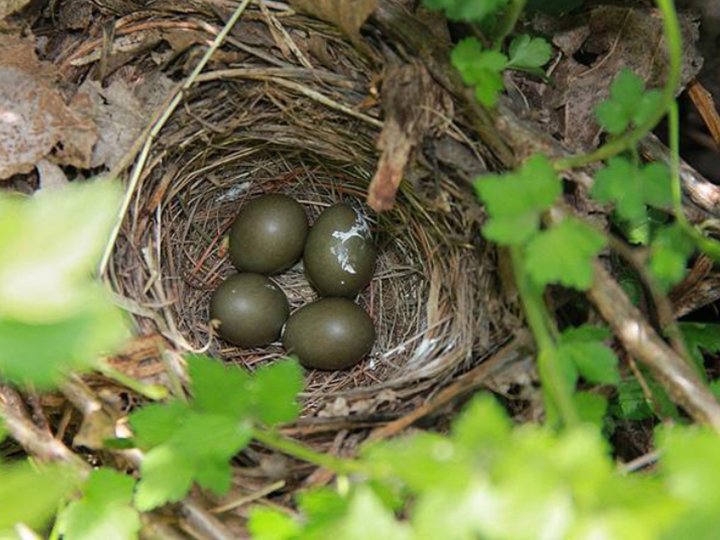 Соловей
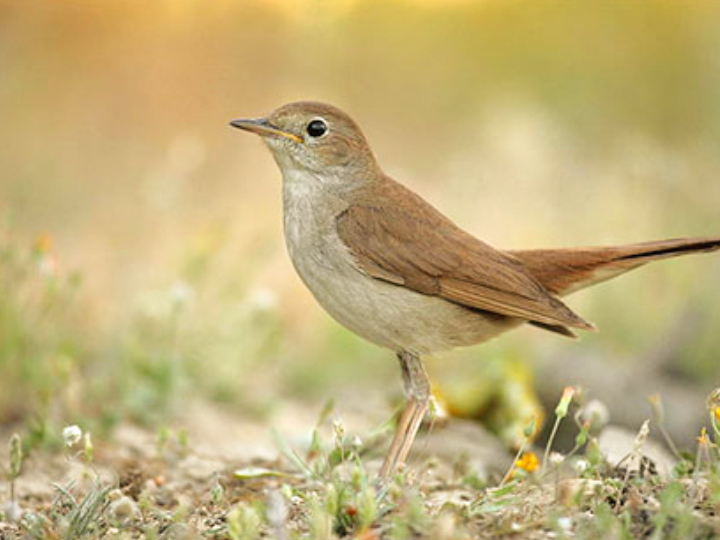 Соловей
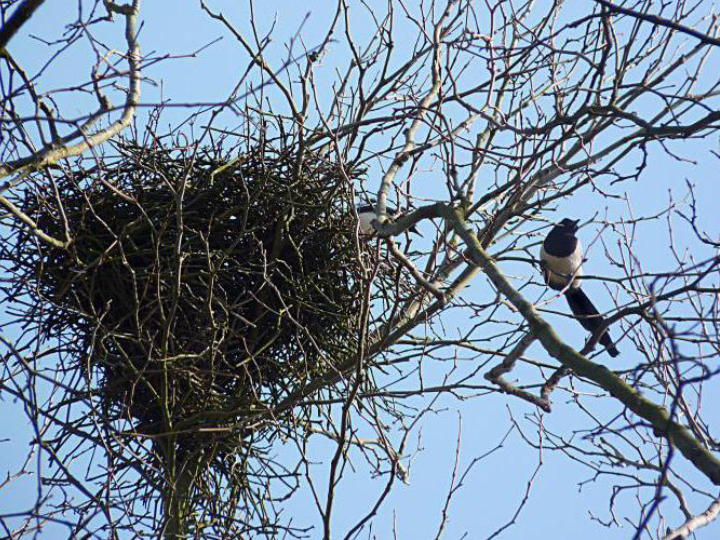 Сорока
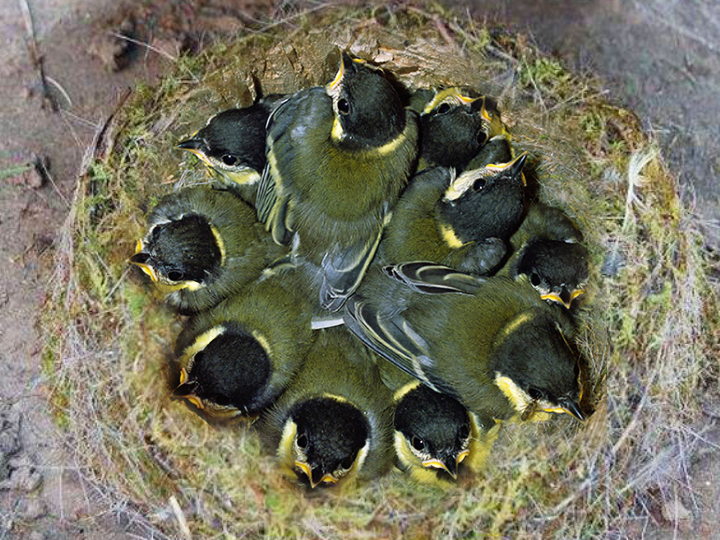 Синиця
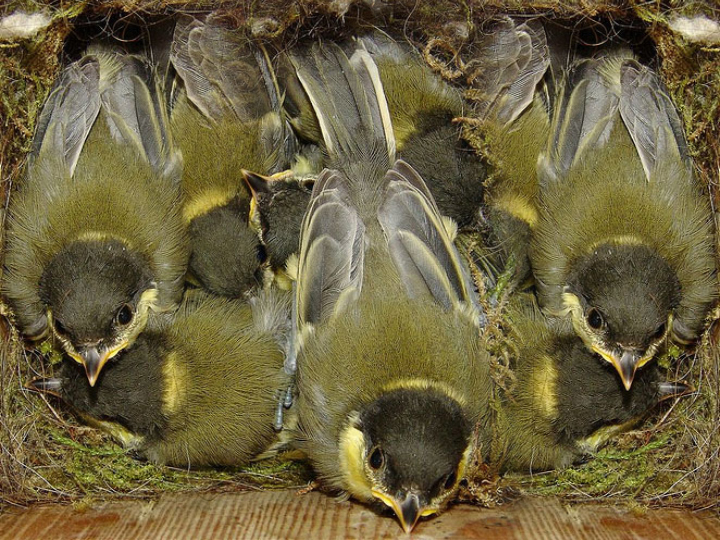 Синиця
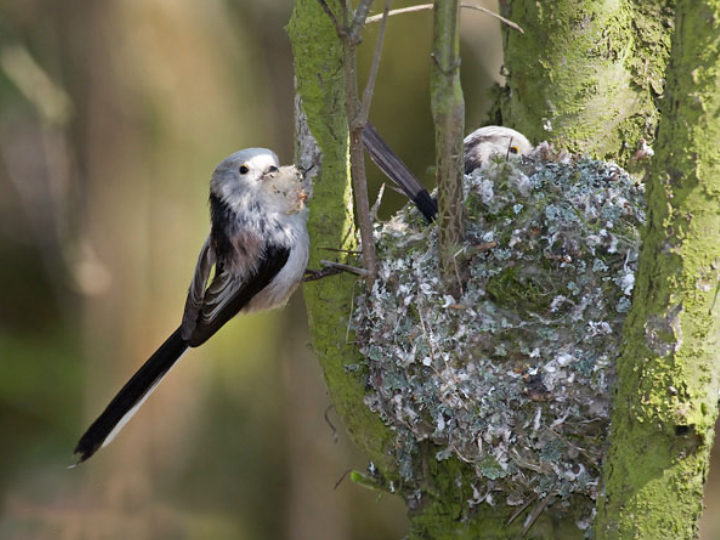 Синиця 
довгохвоста
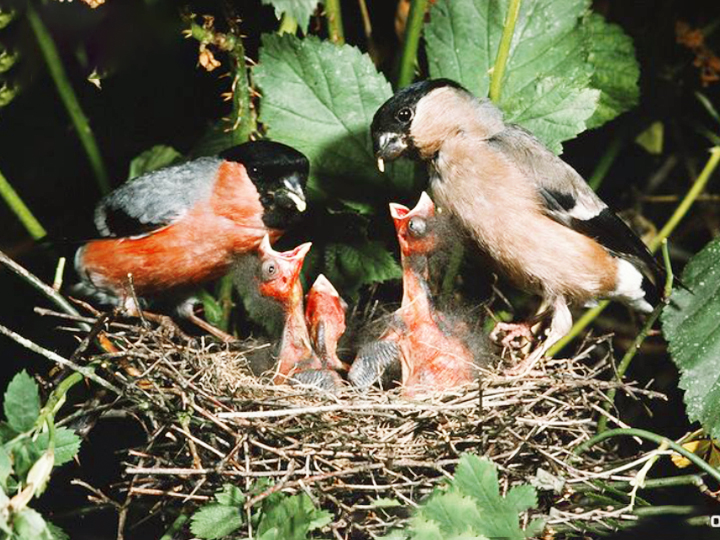 Снігур
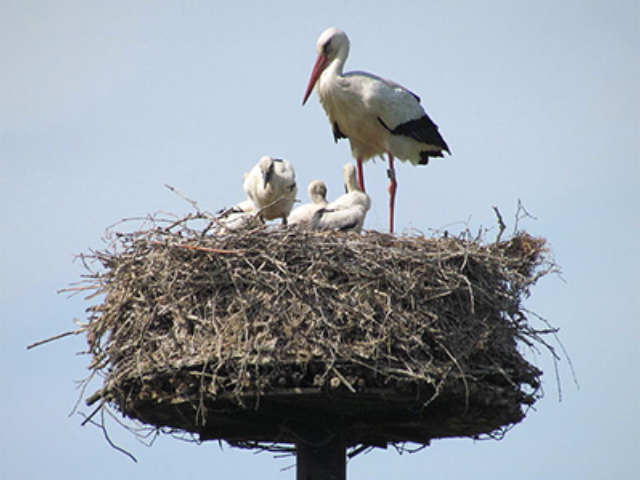 Лелека
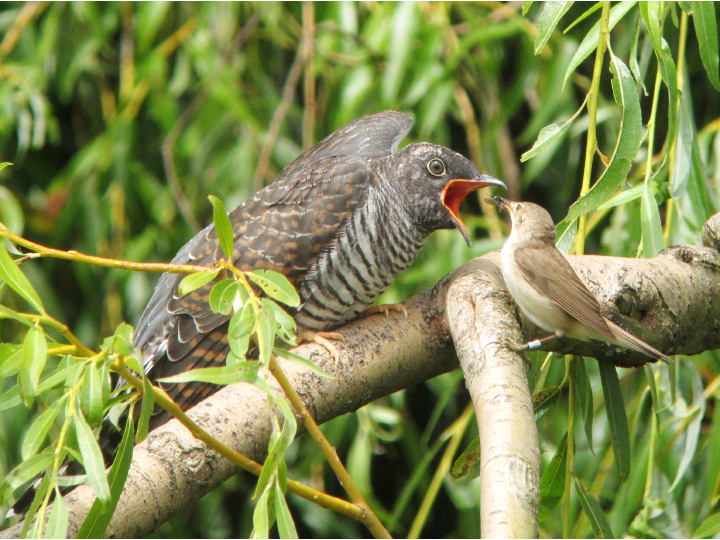 Зозуля
Підготувала вчитель початкових класів Менського ОЗ ЗСО
І – ІІІ ст.  Ім. Т.Г. Шевченка  Саповська Н.С.